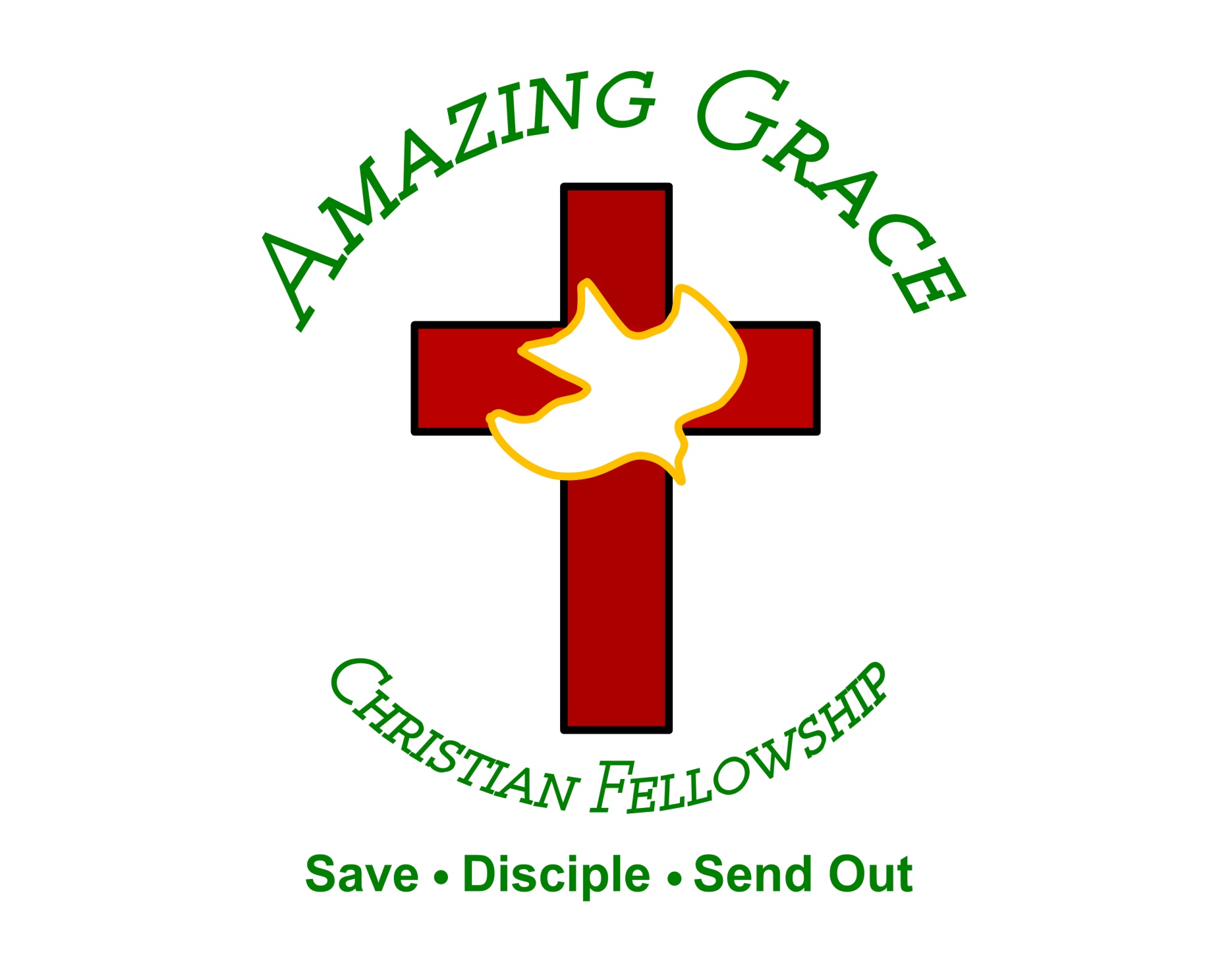 The Law is Spiritual 
by Pastor Fee Soliven
Romans 7:13-19
Wednesday Evening 
July 17, 2024
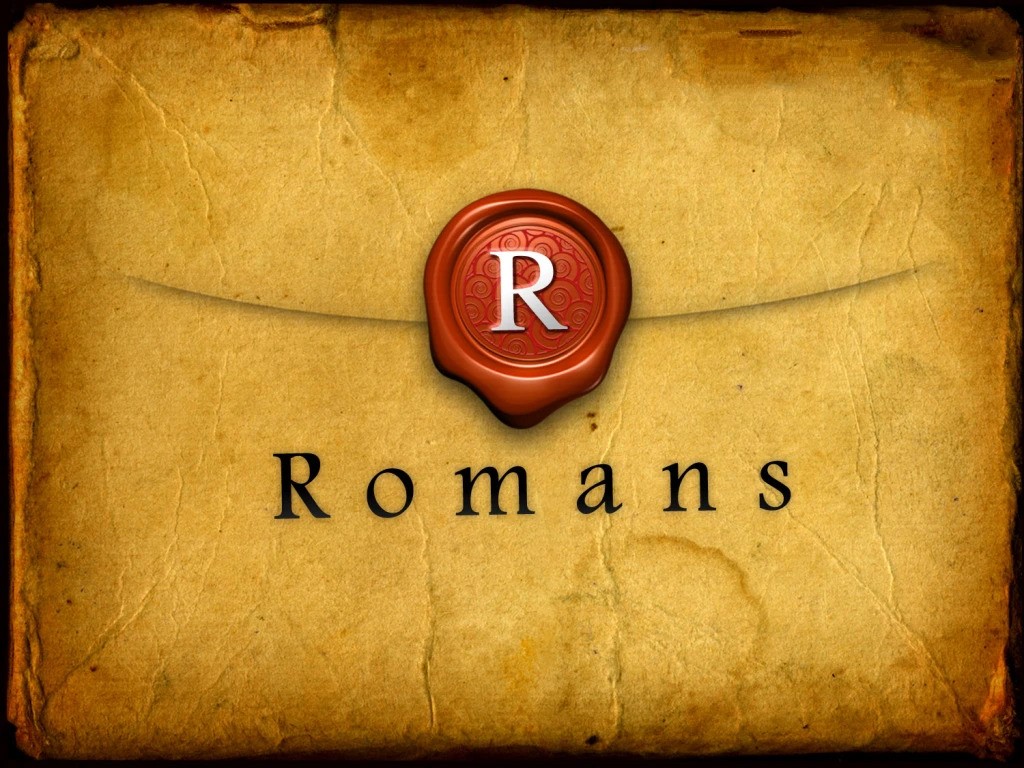 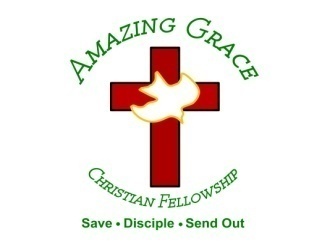 Romans 7:13-19
13 Has then what is good become death to me? Certainly not! But sin, that it might appear sin, was producing death in me through what is good, so that sin through the commandment might become exceedingly sinful.
14 For we know that the law is spiritual, but I am carnal, sold under sin. 15 For what I am doing, I do not understand. For what I will to do, that I do not practice; but what I hate, that I do. 16 If, then, I do what I will not to do, I agree with the law that it is good. 17 But now, it is no longer I who do it, but sin that dwells in me.
18 For I know that in me (that is, in my flesh) nothing good dwells; for to will is present with me, but how to perform what is good I do not find. 19 For the good that I will to do, I do not do; but the evil I will not to do, that I practice.
13 Has then what is good become death to me? Certainly not! But sin, that it might appear sin, was producing death in me through what is good, so that sin through the commandment might become exceedingly sinful.
Ephesians 2:1-3
1 And you He made alive, who were dead in trespasses and sins, 2 in which you once walked according to the course of this world, according to the prince of the power of the air, the spirit who now works in the sons of disobedience,
3 among whom also we all once conducted ourselves in the lusts of our flesh, fulfilling the desires of the flesh and of the mind, and were by nature children of wrath, just as the others.
James 1:14-15
14 But each one is tempted when he is drawn away by his own desires and enticed. 15 Then, when desire has conceived, it gives birth to sin; and sin, when it is full-grown, brings forth death.
14 For we know that the law is spiritual, but I am carnal, sold under sin.
Romans 8:7-11
7 Because the carnal mind is enmity against God; for it is not subject to the law of God, nor indeed can be. 8 So then, those who are in the flesh cannot please God.
9 But you are not in the flesh but in the Spirit, if indeed the Spirit of God dwells in you. Now if anyone does not have the Spirit of Christ, he is not His. 10 And if Christ is in you, the body is dead because of sin, but the Spirit is life because of righteousness.
11 But if the Spirit of Him who raised Jesus from the dead dwells in you, He who raised Christ from the dead will also give life to your mortal bodies through His Spirit who dwells in you.
15 For what I am doing, I do not understand. For what I will to do, that I do not practice; but what I hate, that I do.
Galatians 5:17
For the flesh lusts against the Spirit, and the Spirit against the flesh; and these are contrary to one another, so that you do not do the things that you wish.
Knowledge of the law 
is not the answer
2. Self-determination to want to do what is right doesn’t succeed
3. Becoming a Christian does not stamp out all sin and temptation from a person’s life
1 Corinthians 9:24-27 
24 Do you not know that those who run in a race all run, but one receives the prize? Run in such a way that you may obtain it. 25 And everyone who competes for the prize is temperate in all things. Now they do it to obtain a perishable crown, but we for an imperishable crown.
26 Therefore I run thus: not with uncertainty. Thus I fight: not as one who beats the air. 27 But I discipline my body and bring it into subjection, lest, when I have preached to others, I myself should become disqualified.
2 Timothy 4:7 
I have fought the good fight, I have finished the race, I have kept the faith
16 If, then, I do what I will not to do, I agree with the law that it is good.
It is sin inside me that makes me do these evil things
But Sin Perverts Everything
17 But now, it is no longer I who do it, but sin that dwells in me.
1 John 3:1-3
1 Behold what manner of love the Father has bestowed on us, that we should be called children of God! Therefore the world does not know us, because it did not know Him.
2 Beloved, now we are children of God; and it has not yet been revealed what we shall be, but we know that when He is revealed, we shall be like Him, for we shall see Him as He is. 3 And everyone who has this hope in Him purifies himself, just as He is pure.
18 For I know that in me (that is, in my flesh) nothing good dwells; for to will is present with me, but how to perform what is good I do not find.
1 Corinthians 2:3-5
3 I was with you in weakness, in fear, and in much trembling. 4 And my speech and my preaching were not with persuasive words of human wisdom, but in demonstration of the Spirit and of power, 5 that your faith should not be in the wisdom of men but in the power of God.
19 For the good that I will to do, I do not do; but the evil I will not to do, that I practice.
2 Corinthians 3:17-18
17 Now the Lord is the Spirit; and where the Spirit of the Lord is, there is liberty. 18 But we all, with unveiled face, beholding as in a mirror the glory of the Lord, are being transformed into the same image from glory to glory, just as by the Spirit of the Lord.
1 Thessalonians 4:13-18
13 But I do not want you to be ignorant, brethren, concerning those who have fallen asleep, lest you sorrow as others who have no hope. 14 For if we believe that Jesus died and rose again, even so God will bring with Him those who sleep in Jesus.
15 For this we say to you by the word of the Lord, that we who are alive and remain until the coming of the Lord will by no means precede those who are asleep. 16 For the Lord Himself will descend from heaven with a shout, with the voice of an archangel, and with the trumpet of God. And the dead in Christ will rise first.
17 Then we who are alive and remain shall be caught up together with them in the clouds to meet the Lord in the air. And thus we shall always be with the Lord. 18 Therefore comfort one another with these words.
1 Corinthians 15:50-54
50 Now this I say, brethren, that flesh and blood cannot inherit the kingdom of God; nor does corruption inherit incorruption. 51 Behold, I tell you a mystery: We shall not all sleep, but we shall all be changed-- 52 in a moment, in the twinkling of an eye, at the last trumpet. For the trumpet will sound, and the dead will be raised incorruptible, and we shall be changed.
53 For this corruptible must put on incorruption, and this mortal must put on immortality. 54 So when this corruptible has put on incorruption, and this mortal has put on immortality, then shall be brought to pass the saying that is written: "Death is swallowed up in victory."
20 Again, when a righteous man turns from his righteousness and commits iniquity, and I lay a stumbling block before him, he shall die; because you did not give him warning, he shall die in his sin, and his righteousness which he has done shall not be remembered; but his blood I will require at your hand.
Acts 2:38-39
38 Then Peter said to them, "Repent, and let every one of you be baptized in the name of Jesus Christ for the remission of sins; and you shall receive the gift of the Holy Spirit. 39 For the promise is to you and to your children, and to all who are afar off, as many as the Lord our God will call."
Donate with our QR code app to 
Amazing Grace Christian Fellowship








Donations are Deeply Appreciated!
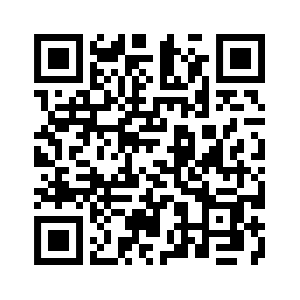 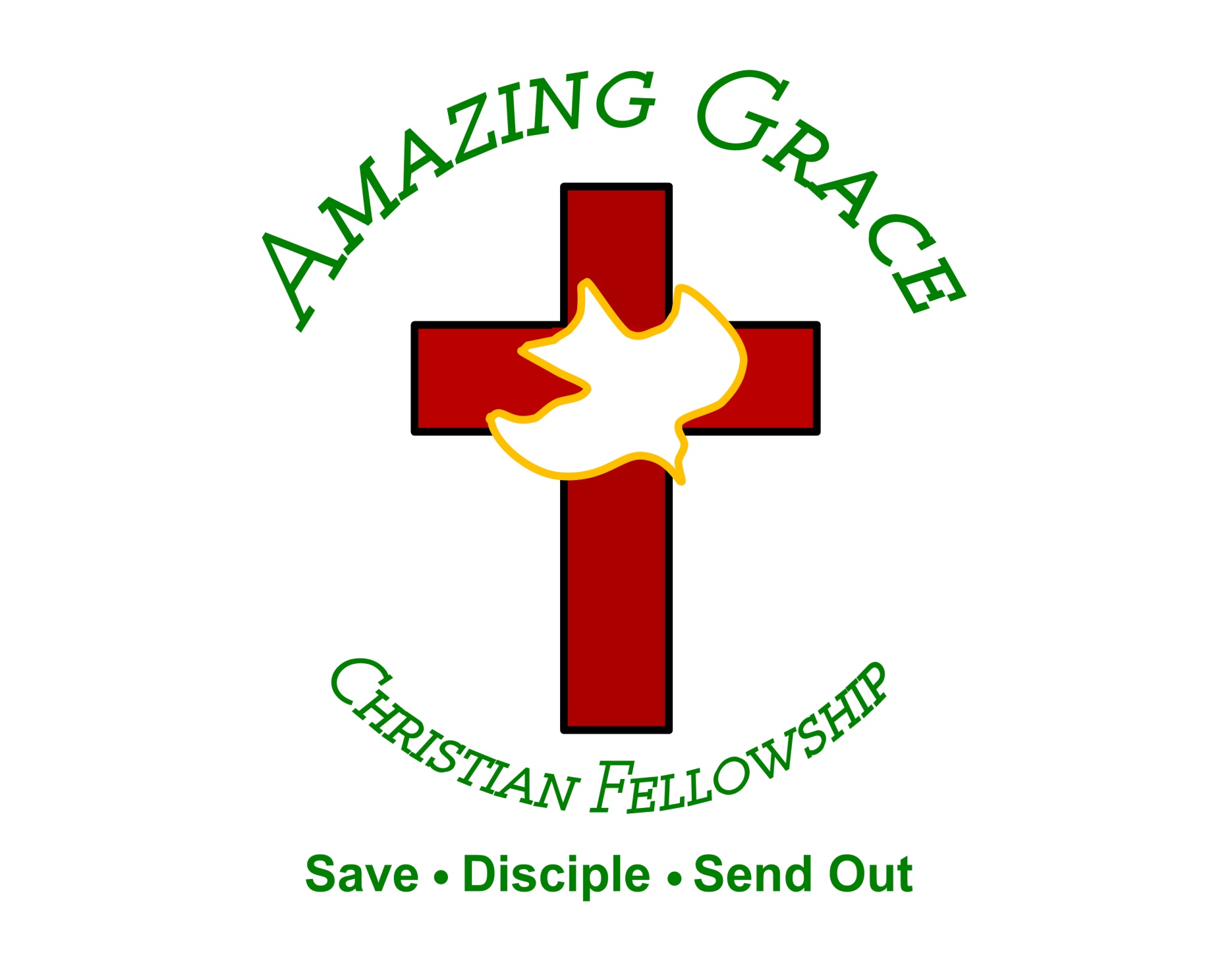